«Нравственно-патриотическое воспитание через организацию проектной деятельности»
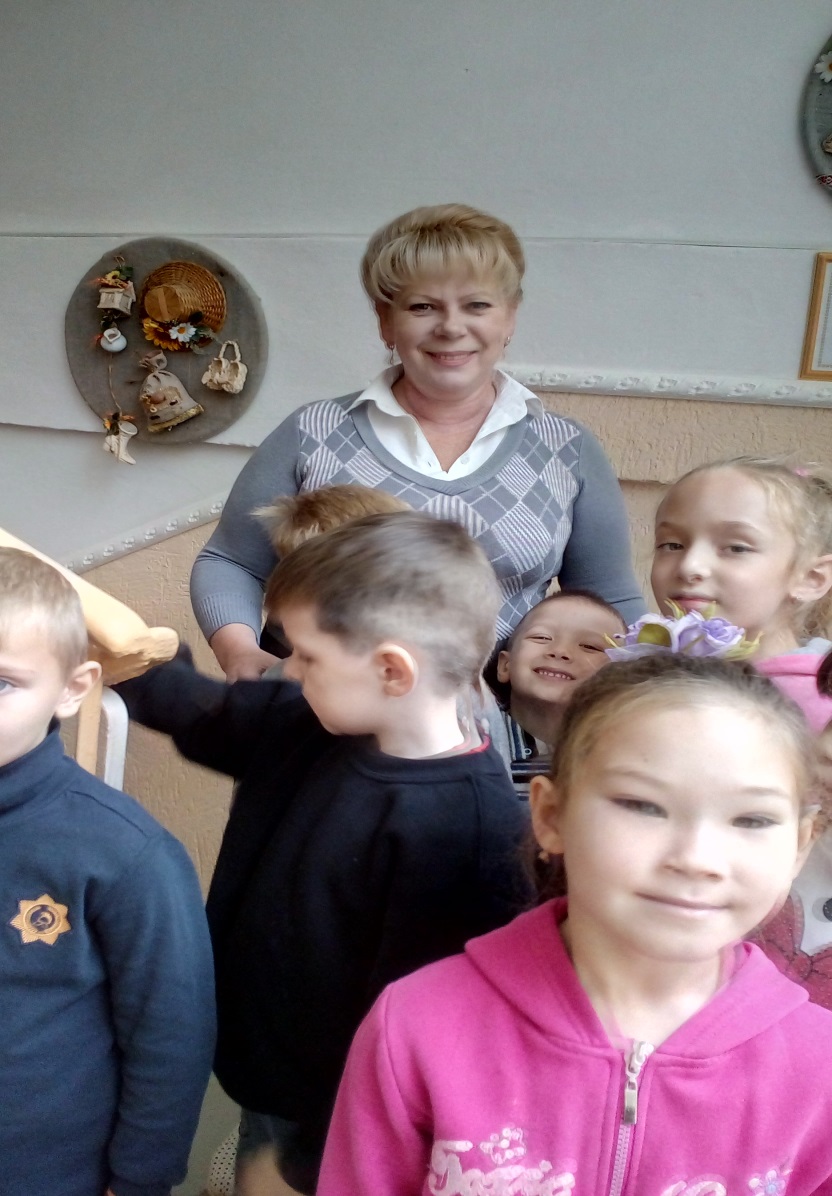 Воспитатель
Крутько Т.А.


Керчь, 2017 г
«Детство- каждодневное открытие мира и,
поэтому надо делать так, 
чтобы оно стало, прежде всего,
познанием человека и Отечества,
 их красоты и величия»
В.А.Сухомлинский
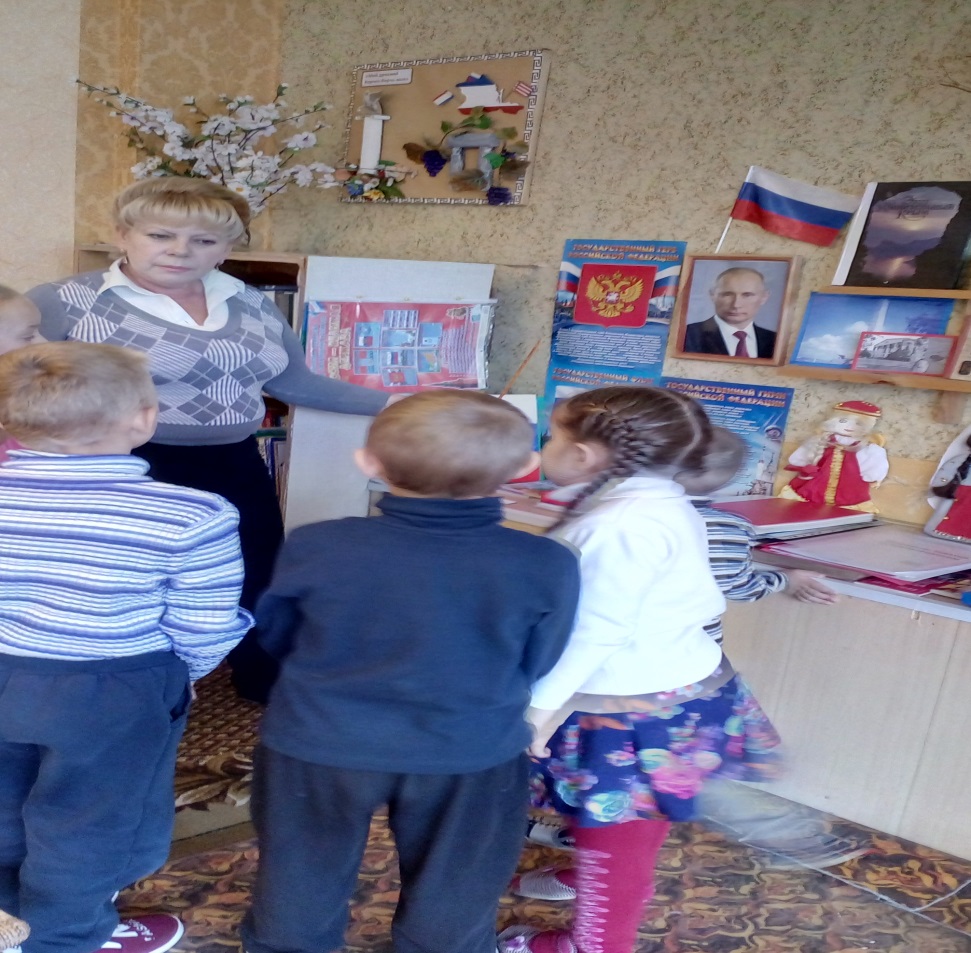 Быть патриотом – значит ощущать себя неотъемлемой
частью Отечества. Это  сложное чувство возникает еще в дошкольном детстве, когда закладываются основы ценностного отношения к окружающему миру, и формируется в ребенке постепенно, в ходе воспитания любви к своим близким, к детскому саду, к родным местам, родной стране.
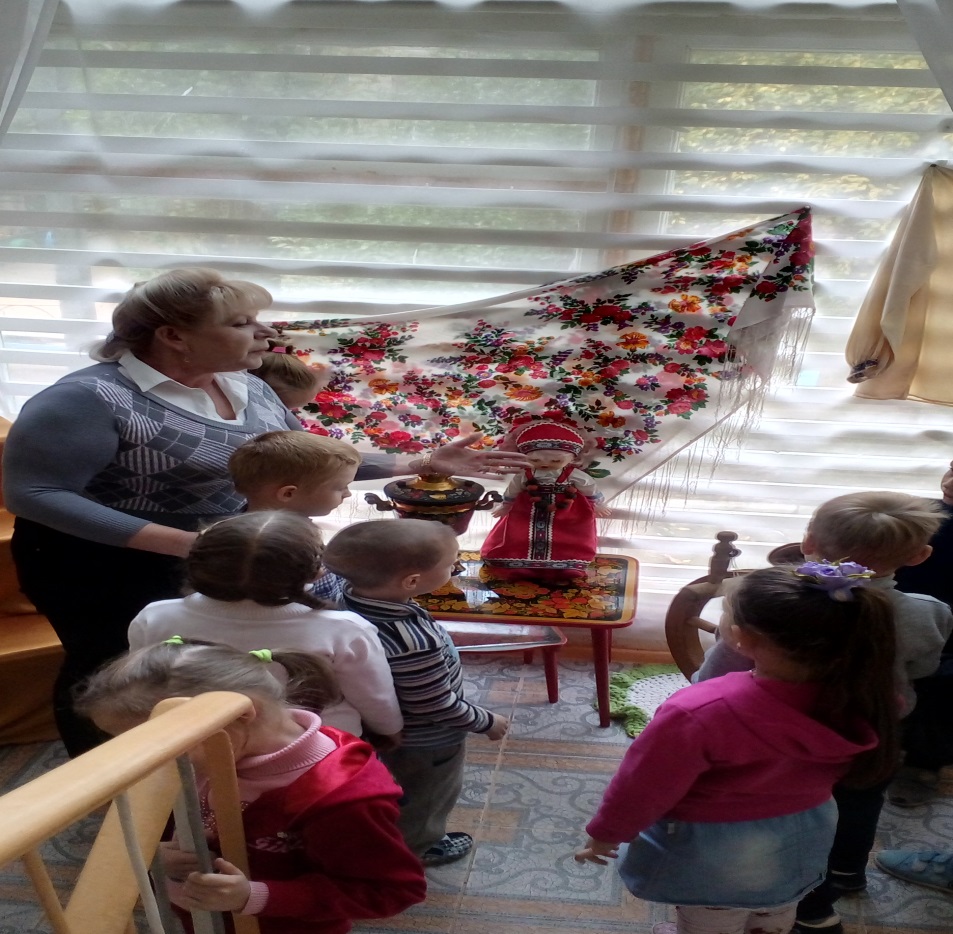 Проектная деятельность
Приобретение личного опыта ребенка
Активизация познавательного развития ребенка
Творческое  развитие ребенка
тема «Нравственно-патриотическое воспитание дошкольников через проектную деятельность»
Изучить методическую литературу и опыт педагогов по 
данной теме
Цель: Создание системы работы по нравственно-патриотическому воспитанию детей дошкольного возраста
Создать предметно-развивающую среду в группе
Разработать и реализовать  модель патриотического воспитания детей дошкольного возраста.
Провести мониторинг с целью определения уровня нравственно-патриотического воспитания дошкольников.
Повысить компетентность родителей и педагогов в нравственно-патриотическом воспитании дошкольников.
Новизна опыта – использование метода проектов по воспитанию нравственно-патриотических чувств детей в условиях дошкольного образовательного учреждения
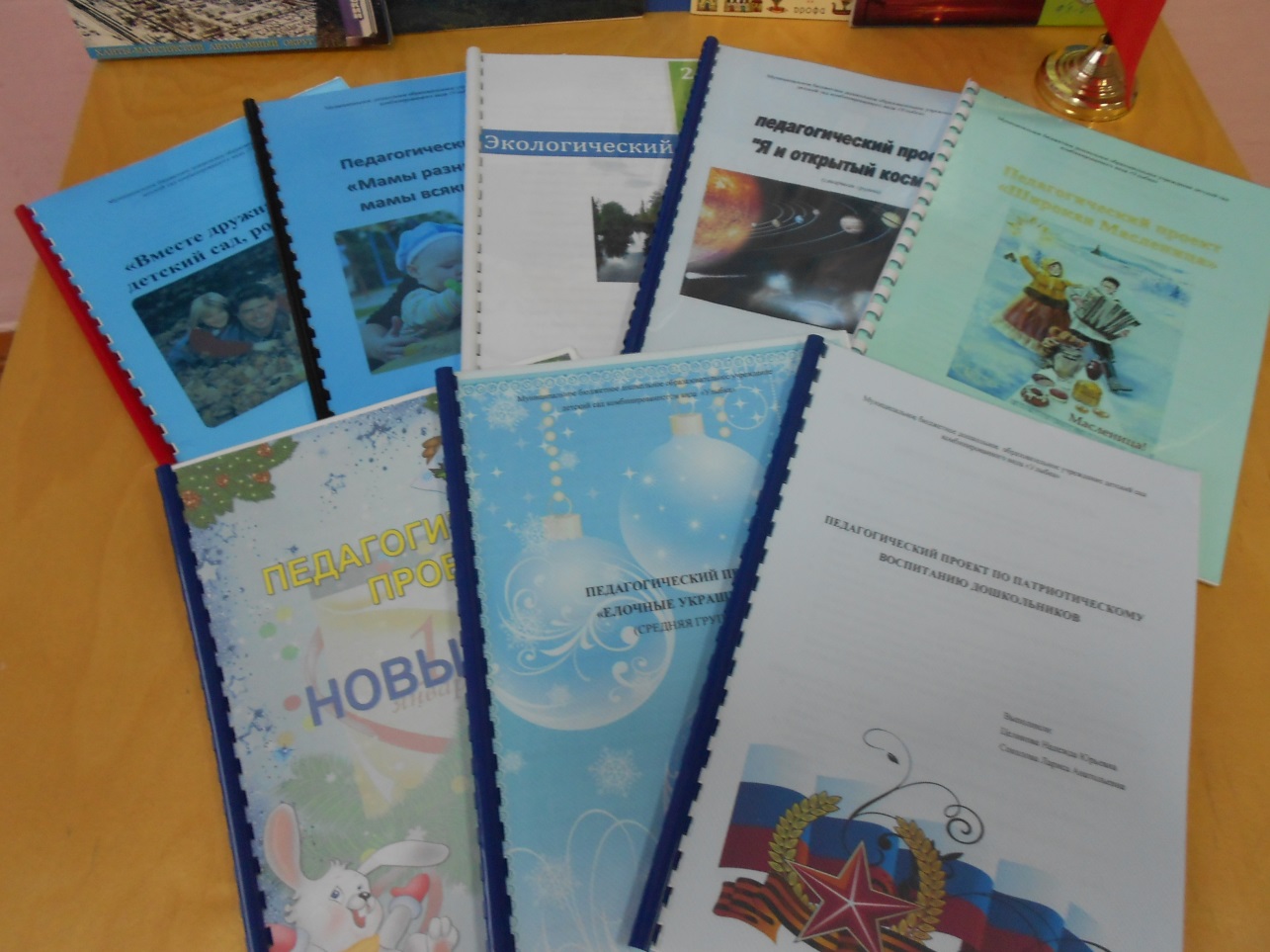 Целевые ориентиры
Ребенок проявляет инициативу, самостоятельность, способен выбирать род занятий и участников по совместной деятельности.
Ребенок способен договариваться, сопереживать, проявлять свои чувства.
Ребенок может выражать свои чувства и желания.
Ребенок проявляет любознательность; склонен наблюдать, экспериментировать; способен принимать собственные решения.
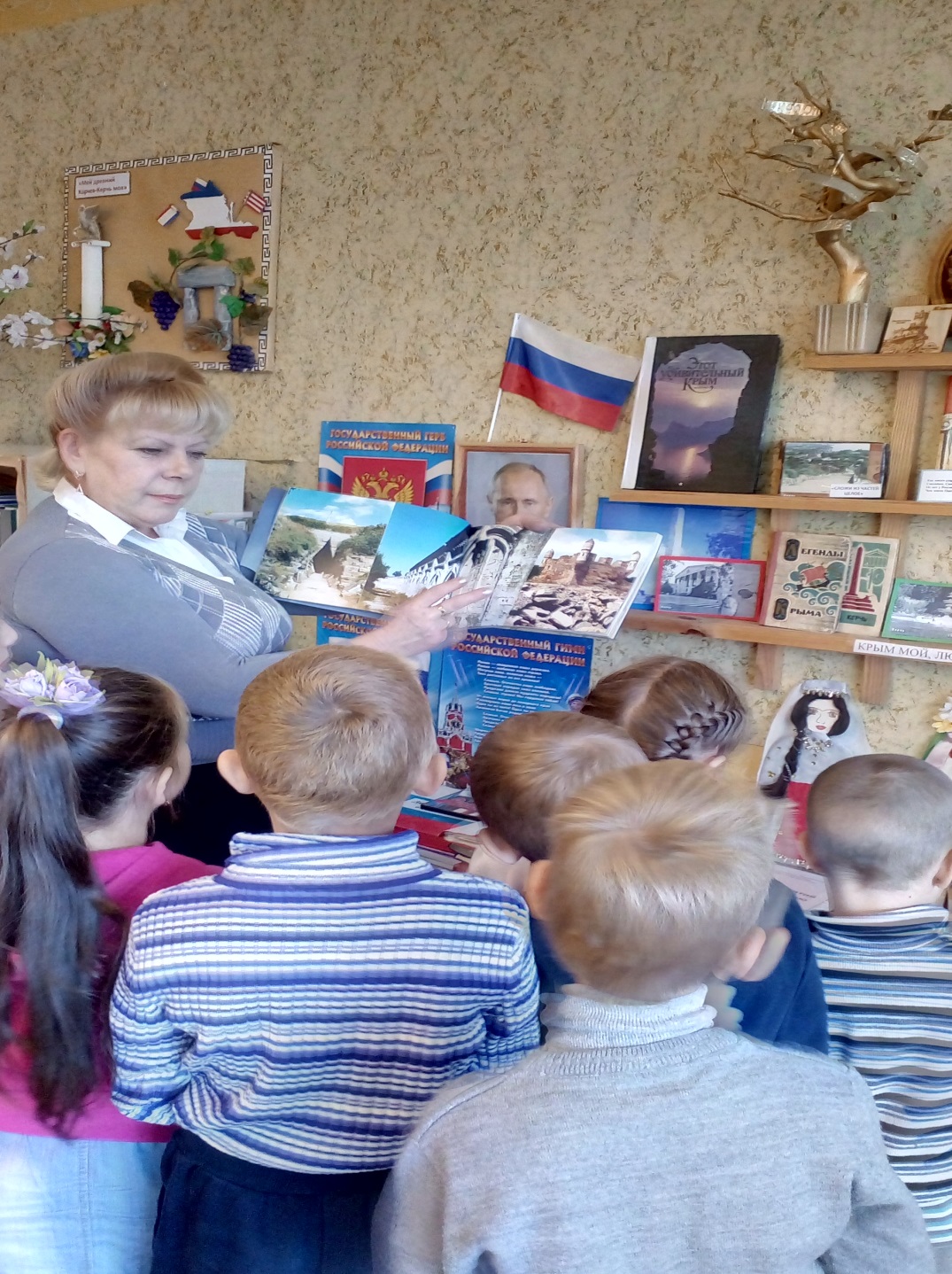 Приобщение к национальной
культуре, знакомство  с историей древнего Крыма..
«Край родной,                 навек  любимый»
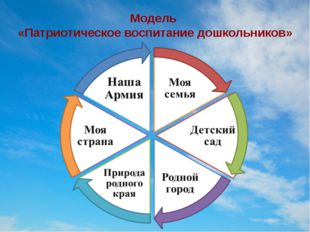 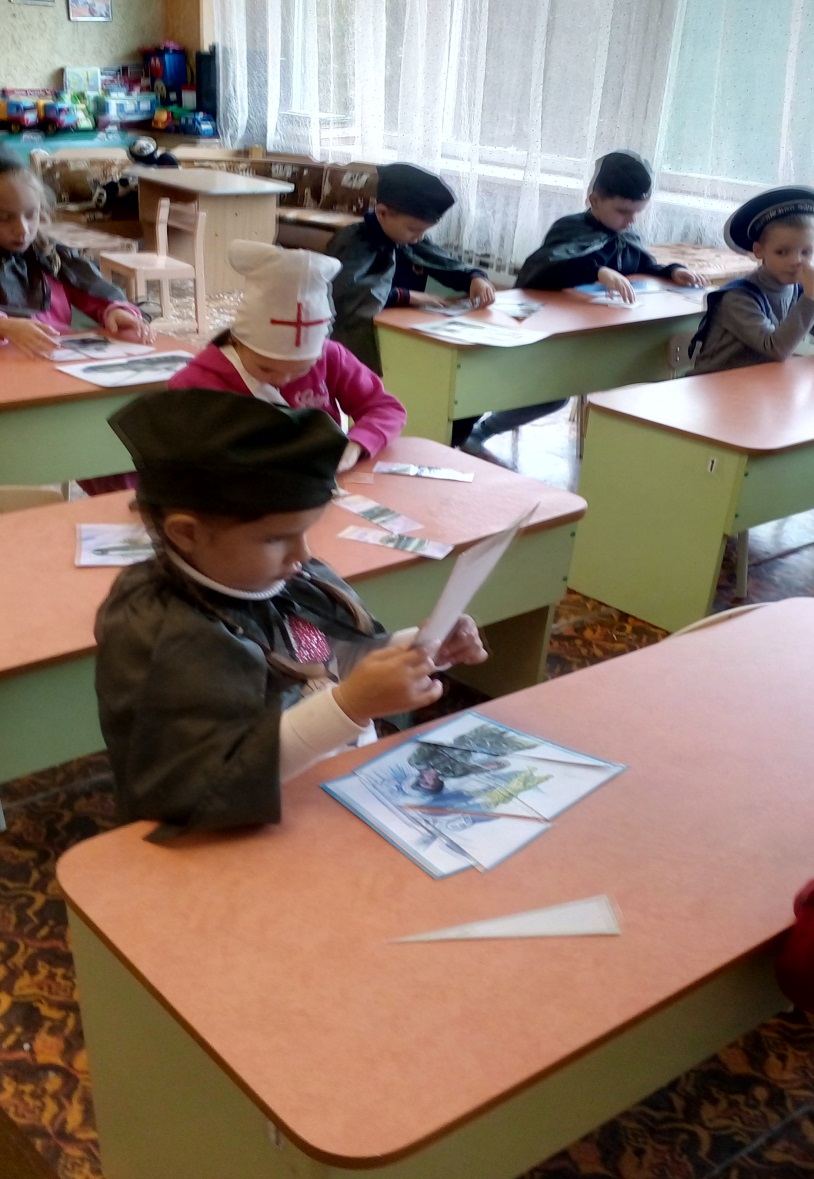 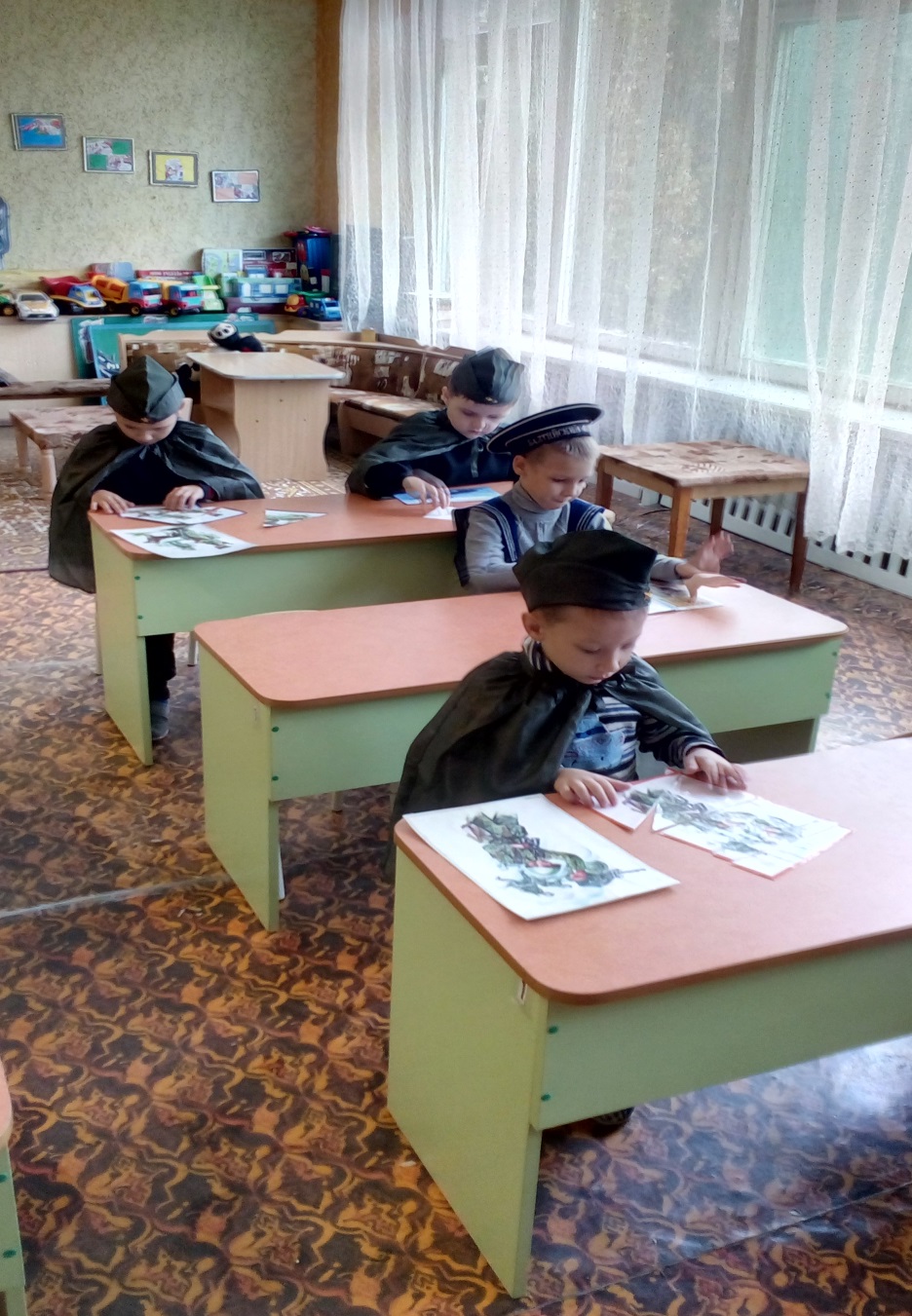 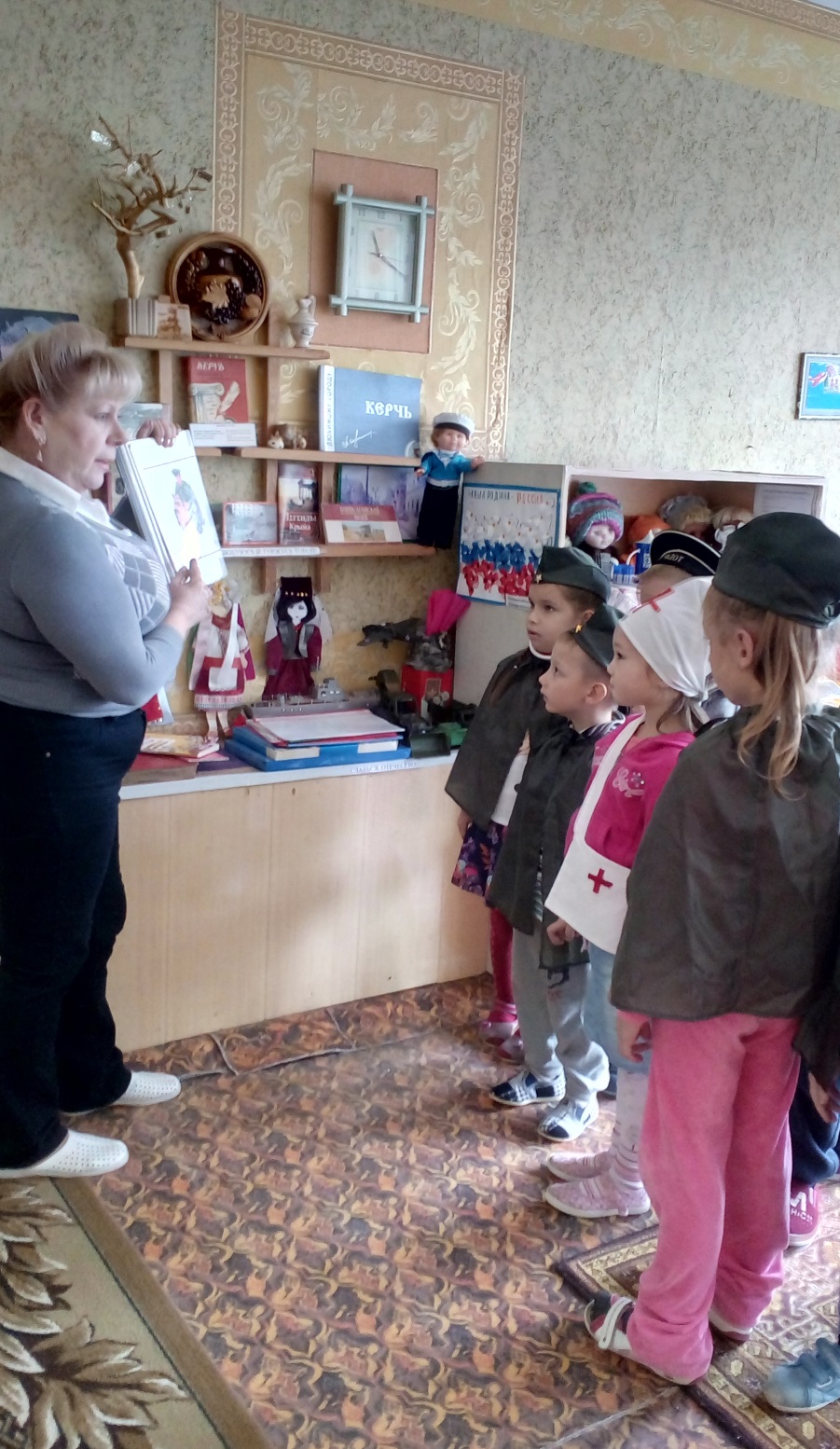 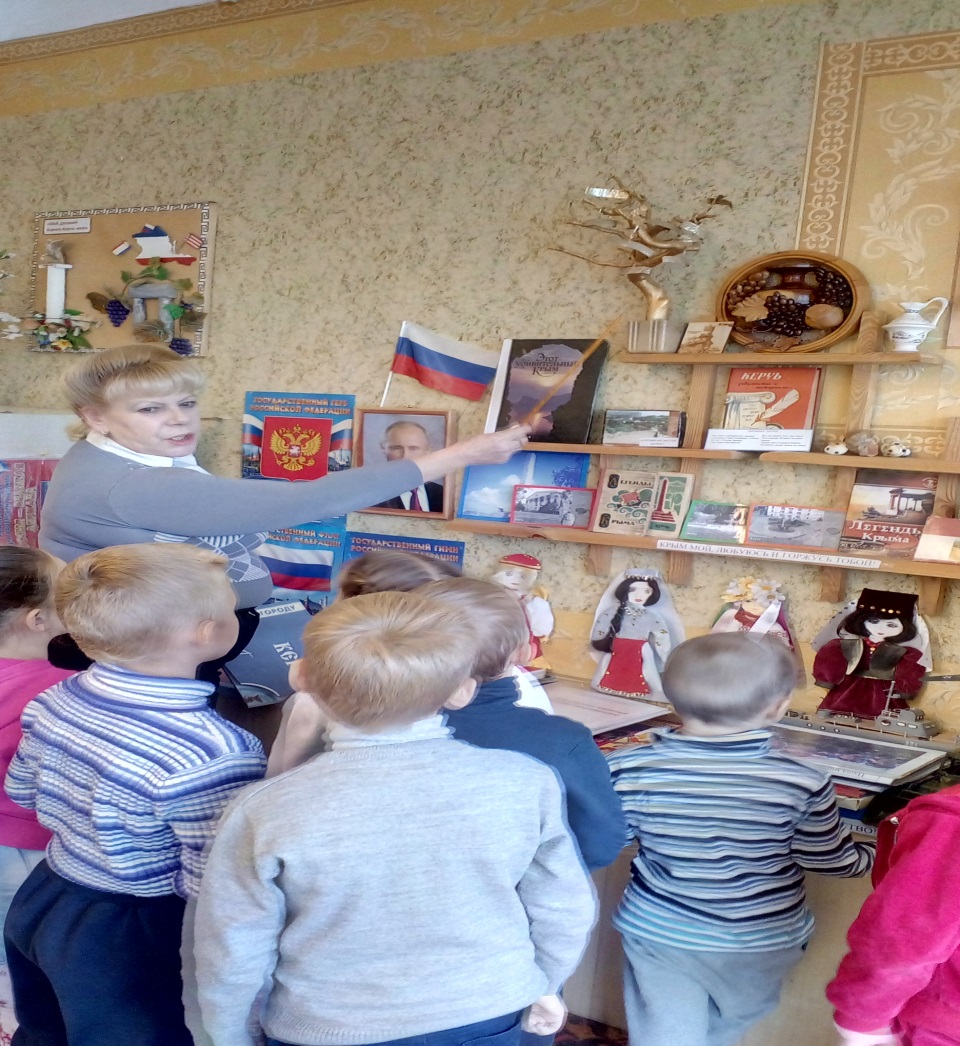 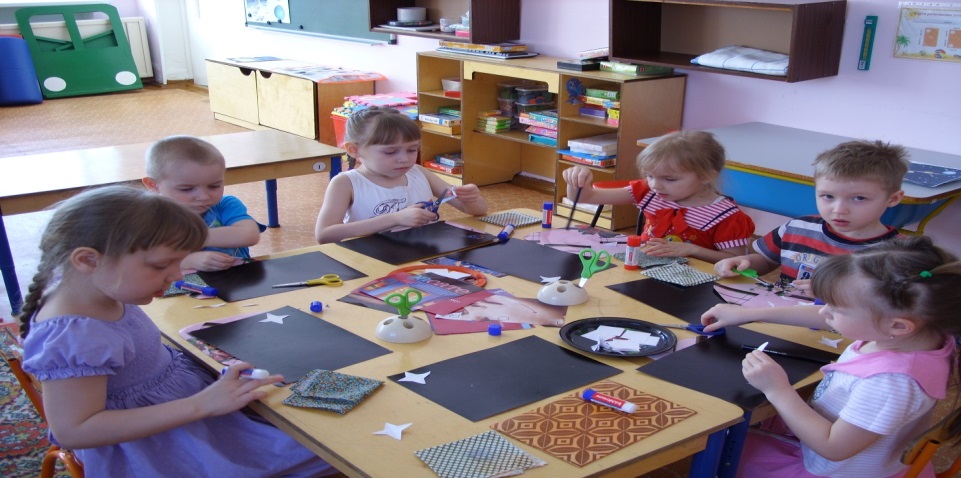 Сравнительная диаграмма уровня  нравственно-патриотического воспитания дошкольников.
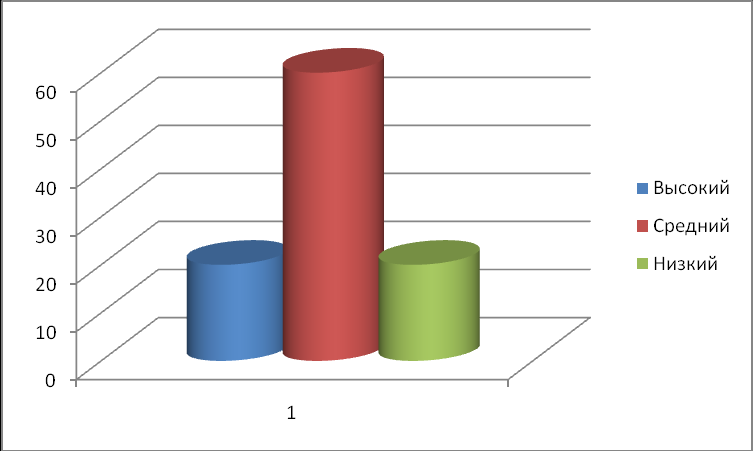 Проектный метод в системе нравственно-патриотического воспитания позволил сочетать интересы всех участников проекта
Педагог имеет возможность самореализации и проявления творчества в работе в соответствии со своим профессиональным уровнем.
Дети организуются в соответствии с их интересами, желаниями, потребностями.
Родители имеют возможность активно учувствовать в важном процессе - нравственно-патриотическом воспитании детей.
СПАСИБО ЗА ВНИМАНИЕ!
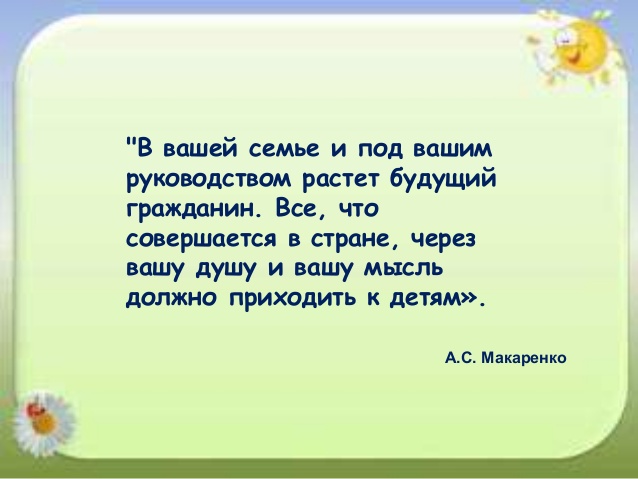